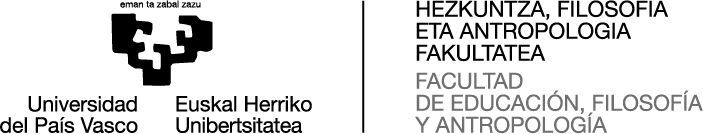 PROGRAMAS DE MOVILIDADAlumnado seleccionado Curso 2017/2018
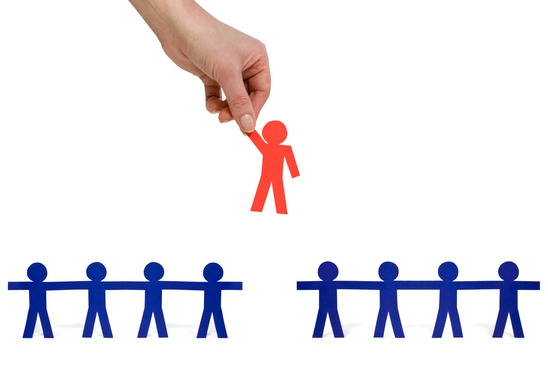 http://www.ehu.eus/eu/web/nazioarteko-harremanak
1
1. PROGRAMAS DE MOVILIDAD PARA EL ALUMNADO
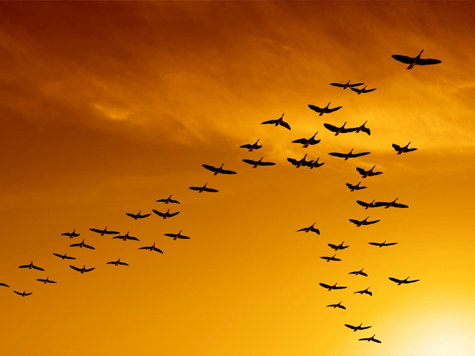 1.1. ERASMUS+

1.2. AMÉRICA LATINA Y OTROS DESTINOS
2
1. PROGRAMAS MOVILIDAD ALUMNADO1.1. ERASMUS+
Duración: 1 cuatrimestre / 1 curso.
Plazas adjudicadas: 24.
COPENHAGE (DINAMARCA); HILDESHEIM (ALEMANIA); LODZ (POLONIA); GANTE (BÉLGICA); LISBOA y OPORTO (PORTUGAL); BOLONIA, PERUGIA y URBINO (ITALIA)
 http://www.ehu.eus/es/web/http://www.ehu.eus/es/web/nazioarteko-harremanak/erasmus-programa-2017-2018 nazioarteko-harremanak/erasmus-programa-2017-2018
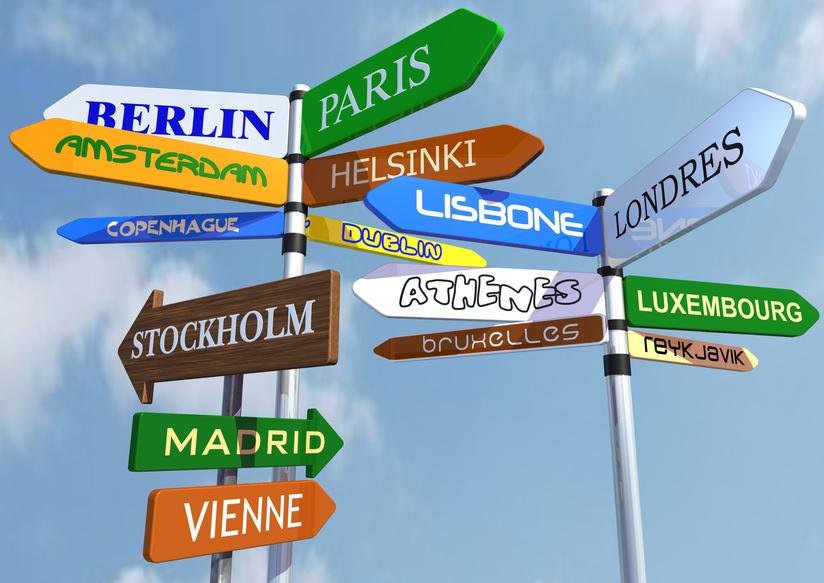 3
1. PROGRAMAS MOVILIDAD ALUMNADO1.2. AMÉRICA LATINA Y OTROS DESTINOS
Duración: 1 cuatrimestre / 1 curso.
Plazas adjudicadas: 50.
	ARGENTINA, PERU, URUGUAY, BRASIL, CHILE, COLOMBIA, SUIZA, MÉXICO, GUATEMALA.
	http://www.ehu.eus/es/web/nazioarteko-harremanak/latinoamerika-eta-beste-norakoak-2017-2018  
	http://www.ehu.eus/es/web/nazioarteko-harremanak/latinoamerika-eta-beste-norakoak-2017-2018   http://www.ehu.eus/es/web/nazioarteko-harremanak/latinoamerika-eta-beste-norakoak-2017-2018
Ajuste del calendario académico en la mayoría de destinos.
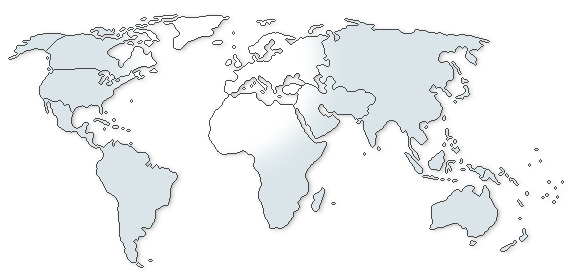 4
2. PASOS A TENER EN CUENTA2.1. ERASMUS +
Pasos a dar una vez adjudicada y aceptada la plaza:
http://www.ehu.eus/documents/2099535/6246095/ERASMUS-Instrucciones-Plaza-Aceptada-y-Adjudicada-2017-2018.pdf  
Antes de realizar la estancia: 
Documentación básica.
Suscribir acuerdo académico con nosotros/as.
http://www.ehu.eus/documenthttp://www.ehu.eus/documents/2099535/6246095/ERASMUS-Instrucciones-Compromiso-Academico-2017-2018.pdf   s/2099535/6246095/ERASMUS-Instrucciones-Compromiso-Academico-2017-2018.pdf
Seguro de accidente y repatriación (http://www.oncampus.es/,CUM LAUDE http://www.ehu.eus/es/web/nazioarteko-harremanak/istripu-eta-aberriratze-asegurua, besteak)
Durante la estancia o al finalizar la misma:
Certificado de inicio y de finalización (mediante GAUR).
Expediente de notas obtenidas en la universidad de destino.
Subvenciones http://www.ehu.eus/es/web/nazioarteko-harremanak/diru-laguntzak  
Erasmus+ informe final (en manos de Leioa)
5
2. PASOS A TENER EN CUENTA2.2. AMÉRICA LATINA Y OTROS DESTINOS
Pasos a dar una vez adjudicada y aceptada la plaza:
	 http://www.ehu.eus/documents/2099535/6246987/Instrucciones-Plaza-Adjudicada-AL-OD-2017-2018.pdf  
Antes de realizar la estancia: 
Documentación básica.
Suscribir acuerdo académico con nosotros/as.
http://www.ehu.eus/documents/2099535/6246987/Instrucciones-Compromiso-Academico-2017-2018.pdf   
Seguro de accidente y repatriación (http://www.oncampus.es/, CUM LAUDE http://www.ehu.eus/es/web/nazioarteko-harremanak/istripu-eta-aberriratze-asegurua)
Visado
Durante la estancia o al finalizar la misma:
Certificado de inicio y de finalización (mediante GAUR).
Expediente de notas obtenidas en la universidad de destino.
Subvenciones http://www.ehu.eus/es/web/nazioarteko-harremanak/diru-laguntzak
6
2. INFORMACIÓN Y REQUISITOS2.3. DERECHOS Y OBLIGACIONES
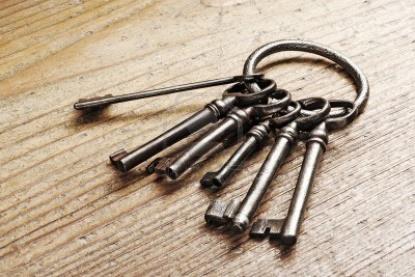 Será responsabilidad del alumno/a:
Gestionar la aceptación por parte de la universidad de destino. 
Erasmus +: prestar atención a los plazos establecidos para presentar la solicitud de aceptación (on-line en algunos casos) ya que muchas universidades no aceptan solicitudes fuera de plazo.
América Latina http://www.ehu.eus/es/web/nazioarteko-harremanak/latinoamerikako-unibertsitateak-2016-2017  Otros destinos http://www.ehu.eus/es/web/nazioarteko-harremanak/bestenorakoak-unibertsitateak-2016-2017 
Obtener el visado y demás documentación necesaria según el país de destino.
América Latina http://www.ehu.eus/es/web/nazioarteko-harremanak/bisadoak-lortzeko-informazioa 
Otros destinos http://www.ehu.eus/es/web/nazioarteko-harremanak/bestenorakoak-bisadoak-lortzeko-informazioa 
Gestionar el viaje y alojamiento para la estancia en la universidad de destino.
La adjudicación de una plaza NO implica necesariamente la aceptación por parte de la universidad de destino.
7
2. INFORMACIÓN Y REQUISITOS2.3. DERECHOS Y OBLIGACIONES
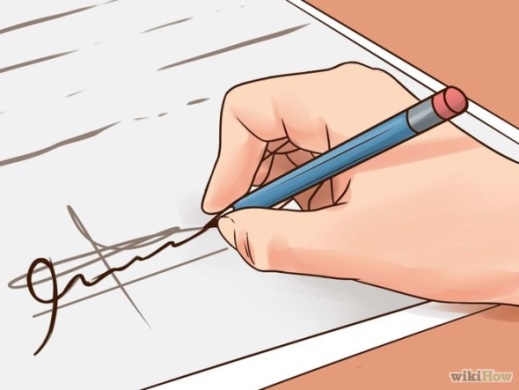 7 de MARZO
aula de informática 2.1
ACUERDO ACADÉMICO: 
Deberá ser aprobado y firmado por el alumno/a + universidad de origen + universidad de destino.
Las asignaturas calificadas como “aprobado” o “suspenso” no podrán cursarse en la universidad de destino; las calificadas como “no presentado” sí.
En la universidad de destino deberán elegirse asignaturas equivalentes a las de aquí (asignaturas de tercero).
Durante la estancia deberá superarse como mínimo el 50% de los créditos matriculados en el intercambio.
Recuerda que debes matricularte en tu universidad (UPV/EHU).
Los alumnos/as del programa AL tendrán una asignatura más.
8
3. ¡ATENCIÓN!
Tened en cuenta que vuestro comportamiento en el extranjero ofrece una imagen de todos nosotros/as y que podría influir en los futuros intercambios.
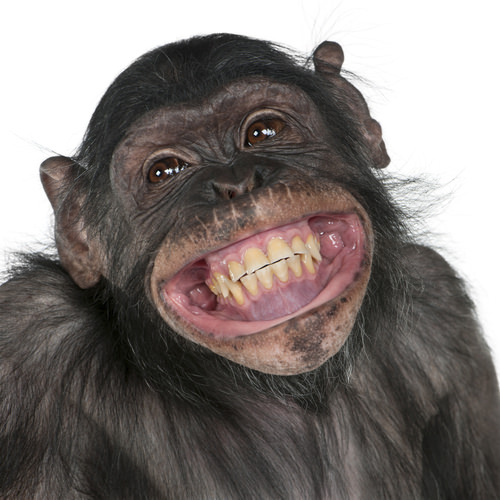 9
Vicedecana de movilidad en la FEFA: NERE AMENABAR nere.amenabar@ehu.eus Skype: hefa.mugikortasuna
10